Тема 15. Зарубежный опыт регулирования инновационной сферы.
Современная цивилизация превратила науку в необходимый компонент общества, социальной системы и потому осуществление определенной политики в отношении науки, включая и научно-техническую сферу, стало функцией государства, игнорируя которую сфера управления перестает отвечать своему назначению. Поддержка государством инновационной активности характерна для всех развитых стран. Конкретно отношение государства к инновационной деятельности выражается путем создания для нее соответствующего правового поля и проведения определенной научно-технической политики. 
О науке. Закон Республики Казахстан от 18 февраля 2011 года № 407-IV
Об утверждении Государственной программы развития образования и науки Республики Казахстан на 2020 - 2025 годы Постановление Правительства Республики Казахстан от 27 декабря 2019 года № 988
Применение системного подхода при формировании инновационной политики в развитых странах мира приобрело первостепенное значение, особенно на фоне таких современных тенденций развития мировой экономики конкуренция за качественный человеческий капитал становится важнейшей характеристикой мирового инновационного развития, растущая мобильность высококвалифицированного персонала также обеспечивает процессы распространения знаний;
роль информационных технологий в процессе распространения знаний становится все более актуальной для дальнейшего роста инновационной активности, процессы распространения знаний вышли за пределы отдельных экономик;
глобализация заставляет компании конкурировать на все более высоких уровнях технологий и в тоже время стимулирует процессы специализации и локализации инноваций.
Страны, реализовавшие концепцию системного подхода к проведению инновационной политики, сумели за короткий исторический период времени создать эффективные национальные инновационные системы, включающие в себя механизмы взаимодействия государства, бизнеса, науки и образования и добиться увеличения общей наукоемкости валового внутреннего продукта (ВВП).
Наибольшим научно-техническим и технологическим потенциалом в мире в настоящее время располагают три центра США, Япония и Европейский союз. Анализируя долю стран на мировом рынке высокотехнологичных товаров в динамике, необходимо отметить, что на протяжении более чем 25 лет (с 1980 по 2005 год), лидером в рассматриваемой области остаются США. По данным на начало 2010 г., США представляли около трети всего мирового производства высокотехнологичных товаров [1].
Из 50 самых передовых технологий, обеспечивающих производство наукоемкой продукции в области аэрокосмической техники, автоматизированного оборудования и информационной техники, электроники, фармацевтики, точных и измерительных приборов, электрооборудования и т.д. сорока шестью технологиями обладают сегодня развитые страны, контролирующие 4/5 мирового производства науко и техноемких изделий. Из этих технологий 22 контролируются США, 8-10 – Германией, 6-8 Японией, по 3-5 Великобританией и Францией, по одной приходится на Швецию, Норвегию, Италию и Швейцарию в соответствии с рисунком Другие страны контролируют лишь 3-4 такие технологии. По 1-2 критических технологий из ведущих индустриальных государств имплантировано в Сингапур, Тайвань и Китай.
Регионами ускоренного расширения научно-технической сферы за последние годы стали страны Юго-Восточной Азии, скандинавские страны (Финляндия, Швеция). Новые индустриальные страны увеличили наукоемкость ВВП в 1,5-2 раза и приближаются к показателям европейских стран и США.
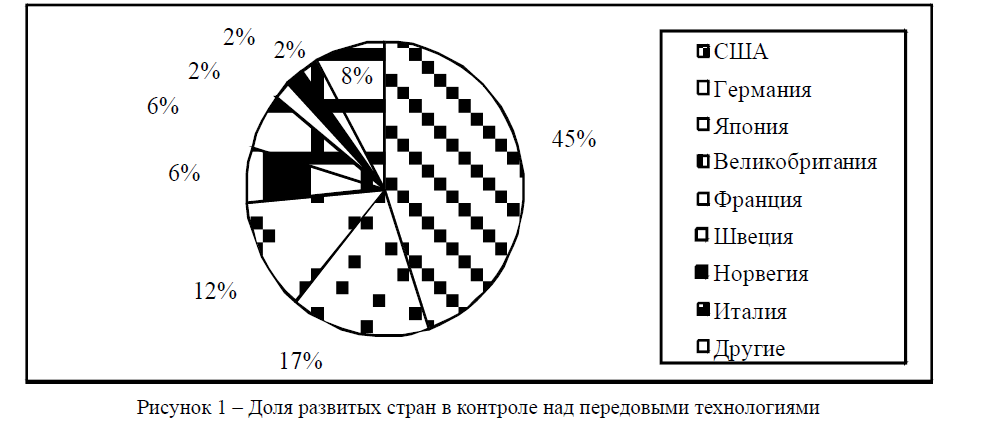 В ведущих европейских странах (Германия, Великобритания Франция) национальные государственные органы играют существенную роль в формировании национального научно-технического потенциала, оказании поддержки корпорациям, имеющим возможность повысить конкурентоспособность собственной продукции и национальной экономики. Не смотря на разнообразие управленческих структур, различия в принципах макроэкономической политики, в тактических целях и т.п., существует много общих для западноевропейских стран моментов. Государственная научно-техническая концепция этих стран базируется на стимулировании национальных чемпионов" – небольшого числа крупных корпораций, способных конкурировать с ведущими фирмами США и Японии. Им достается подавляющая часть государственных средств на промышленные НИОКР.
Германия, Англия, Франция занимают соответственно 3 (2,3 % ВВП), 4 (2,4 % ВВП) и 5-е (2,2 %) места в мире по абсолютной величине затрат на НИОКР. Из государственного бюджета НИОКР в этих станах финансируется на 35-45 % [5]. Евросоюз большое внимание уделяет активизации инновационной деятельности. К основным направлениям инновационной политики Евросоюза относятся:
выработка единого антимонопольного законодательства;
использование системы ускоренной амортизации оборудования;
льготное налогообложение НИОКР;
поощрение малого наукоемкого бизнеса;
прямое финансирование организаций для поощрения инноваций в области новейшей технологии;
стимулирование сотрудничества университетской науки и организаций, производящих наукоемкую продукцию.
Вот далеко не полный перечень атрибутов инновационной политики, проводимой в странах европейского сообщества, и открывающих по существу равные возможности для национальных предприятий стран-членов ЕС в сфере инновационного бизнеса.
Достижение критической массы инновационно восприимчивого бизнеса играет важную роль в индустриально-развитых странах. Для сравнения, в Канаде и Австралии странах схожих с Казахстаном по структуре экономики и иным факторам, доля инновационно-активного бизнеса от общего количества компаний составляет около 65 % и 50 % соответственно (в РК не более 5%), причем в Канаде около 12,2 % из них произвели хотя бы одно новшество мирового уровня .
В настоящее время можно выделить три главных типа моделей научно-инновационного развития промышленно развитых стран:
страны, ориентированные на лидерство в науке, реализацию крупномасштабных целевых проектов, охватывающих все стадии научно-производственного цикла, как правило, со значительной долей научно-инновационного потенциала в оборонном секторе (США, Англия, Франция);
страны, ориентированные на распространение нововведений, создание благоприятной инновационной среды, рационализацию всей структуры экономики (Германия, Швеция, Швейцария);
страны, стимулирующие нововведения путем развития инновационной инфраструктуры, обеспечения восприимчивости к достижениям мирового научно-технического прогресса, координации действий различных секторов в области науки и технологий (Япония, Южная Корея)..
В ведущих европейских странах (Германия, Великобритания Франция) национальные государственные органы играют существенную роль в формировании национального научно-технического потенциала, оказании поддержки корпорациям, имеющим возможность повысить конкурентоспособность собственной продукции и национальной экономики. Не смотря на разнообразие управленческих структур, различия в принципах макроэкономической политики, в тактических целях и т.п., существует много общих для западноевропейских стран моментов. Государственная научно-техническая концепция этих стран базируется на стимулировании национальных чемпионов" – небольшого числа крупных корпораций, способных конкурировать с ведущими фирмами США и Японии. Им достается подавляющая часть государственных средств на промышленные НИОКР.
Германия, Англия, Франция занимают соответственно 3 (2,3 % ВВП), 4 (2,4 % ВВП) и 5-е (2,2 %) места в мире по абсолютной величине затрат на НИОКР. Из государственного бюджета НИОКР в этих станах финансируется на 35-45 % [5]. Евросоюз большое внимание уделяет активизации инновационной деятельности. К основным направлениям инновационной политики Евросоюза относятся:
выработка единого антимонопольного законодательства;
использование системы ускоренной амортизации оборудования;
льготное налогообложение НИОКР;
поощрение малого наукоемкого бизнеса;
прямое финансирование организаций для поощрения инноваций в области новейшей технологии;
стимулирование сотрудничества университетской науки и организаций, производящих наукоемкую продукцию.
Бесспорным лидером мирового инновационного процесса являются сегодня США. Еще десять лет назад на долю США приходилось более 50% крупных нововведений, генерируемых в развитых странах. Страны Западной Европы и Япония, обладая высокой технологической культурой, тем не менее, пока уступают американцам, практически монополизировавшим основные инновационные технологии последних десятилетий. Этому в немалой степени способствует проводимая в Америке научнотехническая политика.
В США в официальных правительственных документах капиталовложения в научно-технологическую сферу даже именуются "инвестициями в будущее", а сфера опытно-конструкторских разработок рассматривается как один из наиболее эффективных механизмов осуществления стратегических национальных целей.
Осуществление научно-технической политики США базируется на хорошо развитой институциональной структуре. Особенностью американской структуры управления научно-техническим прогрессом является тесное взаимодействие государства и частного бизнеса. Значителен удельный вес смешанных организаций, финансируемых за счет государственных и частных источников.
Органами государственного регулирования инновационной деятельности в США являются: Американский научный фонд (курирует фундаментальные исследования); Американский научный совет (курирует промышленность и университеты); НАСА; Национальное бюро стандартов; Министерство обороны; Национальный центр промышленных исследований; Национальная академия наук; Национальная техническая академия; Американская ассоциация содействия развитию науки. Последние четыре структуры имеют смешанное финансирование, остальные – из федерального бюджета. Источники финансирования: около 50% – частные фирмы и организации, 46% – федеральное правительство (на основе конкурсов), остальное – университеты, колледжи, неправительственные организации [
Американская модель отличается наиболее полной автономией предпринимательства. Ориентировка экономического развития осуществляется путем выделения особой области, в последнее время это военная технология, куда государство вкладывает средства и тем самым обеспечивает ее технологический приоритет. Результаты и побочные продукты военных инноваций становятся важным источником инноваций гражданских. Схожую модель использует и Англия. За последние 5-7 лет доля расходов на военные исследования в общих затратах на НИОКР возросла здесь с 20-25 до 50%
Контракт государственных и частных институтов в сфере НИОКР важная черта инновационного механизма. Являясь выразителем интересов крупнейших производителей, частные организации осуществляют обратную связь, предоставляя государственным органам информацию об эффективности для бизнеса проводимых ими мер и бизнесу об экономической политике государства. Эти организации сыграли также не последнюю роль в формировании современной модели государственного управления научно-техническим развитием страны.
Государство стимулирует создание венчурных фондов и исследовательских центров. По представлению Национального научного фонда США наиболее эффективные исследовательские центры и венчурные фонды могут первые 5 лет полностью или частично финансироваться из федерального бюджета. Самые эффективные и наукоемкие исследования государство финансирует полностью из-за их сложности, высоких издержек, риска, сильной международной конкуренции. 
В США существует практика бесплатной выдачи лицензий на коммерческое использование изобретений, запатентованных в ходе бюджетных исследований и являющихся собственностью федерального правительства.
Существенный элемент прямой поддержки инновационных процессов – формирование государственной инновационной инфраструктуры. Государство может создавать сети центров распространения нововведений и консультационных центров, оказывающих деловые услуги инноваторам. Государство способствует формированию рынка инноваций, и само выступает его агентом. Государственные органы призваны осуществлять мониторинг и прогнозирование инновационных процессов в стране и за рубежом, а часто и поиск наиболее эффективных передовых технологий для широкого внедрения. Особое место занимает государственная экспертиза инновационных проектов, поскольку отдельным организациям, осуществляющим нововведения, трудно оценить все их возможные эффекты в общеэкономическом масштабе.
Особенностью государственной инновационной политики США является также низкая «ведомственная» концентрация решений по выработке и реализации инновационных проектов.
Реализация научно-технической политики в США осуществляется посредством совокупности научно-технических программ. Каждая федеральная программа оформляется в виде закона, называемого законом-программой. Каждый закон-программа подробно определяет цели научно-технической программы; указывает мероприятия, подлежащие исполнению; устанавливает органы, ответственные за осуществление программы и наделяет их необходимыми полномочиями; решает вопросы межведомственной координации; определяет источники финансирования и пр.
В США большое внимание уделяется прогнозированию, стандартизации, оптимизации управленческого решения, государственной экспертизе инновационных проектов, ведению государственной статистики инноваций, отработан механизм развития внутренней и международной конкуренции, антимонопольное законодательство действует уже более 100 лет.
Главную роль в определении стратегии развития промышленности Японии, разработке промышленных НИОКР и их внедрении играет Министерство внешней торговли и промышленности (МВТП). Контроль за выполнением конкретных направлений НТП осуществляет Управление по науке и технике. Под эгидой МВТП находится и Японская ассоциация промышленных технологий, которая занимается экспортом и импортом лицензий. Имеется долговременная программа научно-технического развития страны, осуществляется стимулирование прикладных исследований и закупок лицензий за рубежом. В реализации НТП опора делается на крупные корпорации .
На сегодняшний день в Японии, государственные расходы на НИОКР увеличились до 3,5% ВВП, в основном на фундаментальные исследования и генерирование принципиально новых идей. Государственная политика Японии направлена на превращение страны из импортера лицензий в их экспортера.
МВТП Японии не только определяет стратегию общего и отраслевого развития промышленности и внешней торговли, но и имеет в своем распоряжении достаточно большой арсенал средств и методов, позволяющих конкретизировать эту стратегию. Помимо традиционных экономических и административных способов воздействия на развитие экспортного производства и экспорта, таких как льготное кредитование и страхование экспорта, частичное освобождение экспортеров от уплаты налогов, прямое субсидирование, государственная комплексная помощь экспортерам, содействие их сбытовой деятельности и т.п., японские государственные органы широко используют и косвенные методы:
целевое распределение финансовых ресурсов, предоставляемых частными банками, и сосредоточение их в приоритетных отраслях;
содействие организациям в приобретении передовой иностранной технологии;
контроль за научно-техническим обменом с зарубежными странами [10].
Японская модель интеграции науки и производства, научно-технического прогресса предполагает строительство совершенно новых городов-технополисов, сосредотачивающих НИОКР и наукоемкое промышленное производство. Стратегия технополисов – это стратегия прорыва в новые сферы деятельности на основе развития сети региональных центров высшего технологического уровня, а тем самым – это стратегия интеллектуализации всего японского хозяйства.
Государственное регулирование инновационными процессами в Японии также характеризуется индикативным планированием НИОКР, высокими импортными таможенными тарифами, предоставлением налоговых и кредитных льгот в финансировании НИОКР, протекционистской политикой в продвижении новой наукоемкой продукции.
В результате своей активной инновационной деятельности Япония заняла ведущее место в мире по уровню ВВП на душу населения, а также эффективности использования ресурсов, темпам экономического роста среди развитых стран, и, что особенно актуально, по средней продолжительности жизни населения.
Таким образом, из опыта развитых стран становится очевидно, что ведущую роль в развитии инновационной деятельности в стране играет не рынок и его потребности, а государство, которое должно направлять инновационную деятельность на достижение общественно значимых результатов. Чем важнее для государства становится развитие инновационной сферы, тем более увеличивается экономический рост.
При всем многообразии форм и приемов стимулирования инновационной деятельности со стороны государственных органов во всех промышленно развитых странах прослеживается, однако, нечто общее. Так, отмечается согласованность инновационной политики со всеми видами государственной экономической политики вообще; это проявляется в использовании единых экономических инструментов государственного воздействия, соответствующих избранному экономическому курсу. Характерным свойством инновационной политики является также широта воздействия: оно нацеливается на предложение инновационных идей, инициирует начальный спрос на результаты инновационных процессов, способствует привлечению в инновационный бизнес финансово-кредитных средств и информационных ресурсов, создает благоприятный для инноваций экономический и политический климат. Наконец, общая черта инновационной политики учет особенностей инновационного процесса: его цикличности, расчлененности на этапы, вероятностного характера, высокой степени риска и т.д.
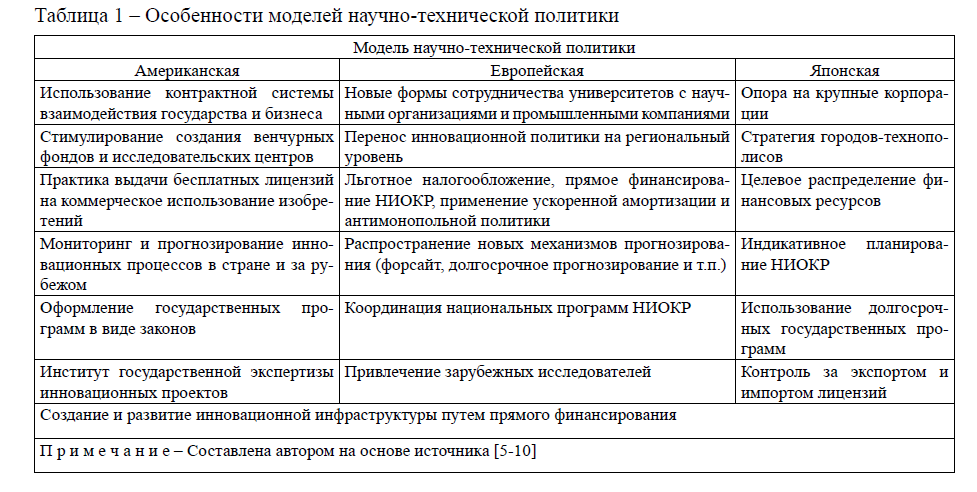 Государственная инновационная политика в промышленно развитых странах направлена на создание благоприятного экономического климата для осуществления инновационных процессов и является, очевидно, связующим звеном между сферой науки и задачами производства. В целом роль государства в области поддержки инноваций можно свести к следующим моментам:
♦государство способствует развитию науки, в том числе прикладной, и подготовке научных и инженерных кадров (основной источник инновационных идей);
♦в рамках большинства правительственных ведомств существуют разнообразные программы, направленные на повышение инновационной активности бизнеса;
  ♦государственные заказы, преимущественно в форме контрактов, на проведение НИОКР обеспечивают начальный спрос на многие новшества, которые затем находят широкое применение в экономике страны;
  ♦ фискальные и прочие элементы государственного регулирования формируют стимулирующее воздействие внешней среды, которые обусловливают эффективность и необходимость инновационных решений отдельных фирм;
   ♦ государство выступает в роли посредника в деле организации эффективного взаимодействия академической и прикладной науки, стимулирует кооперацию в области НИОКР промышленных корпораций и университетов.